Program Interreg Česko – Polsko 2021-2027Program Interreg Czechy – Polska 2021-2027
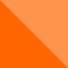 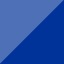 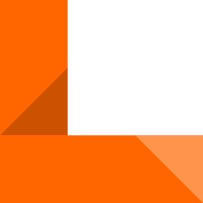 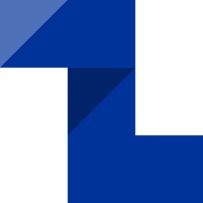 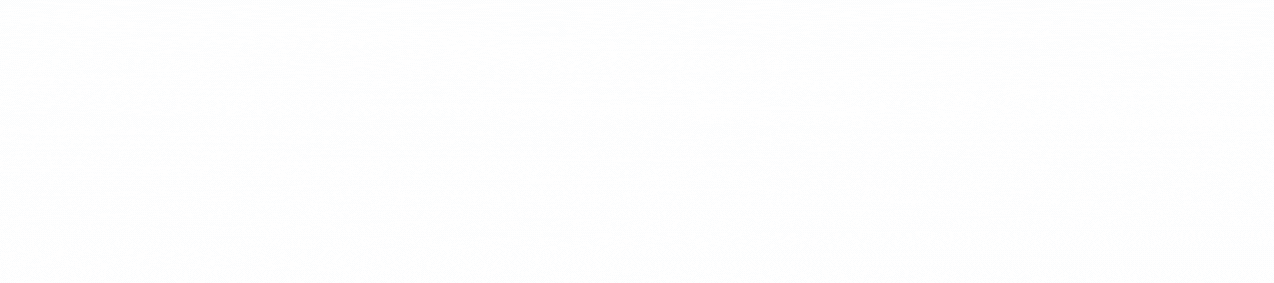 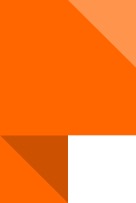 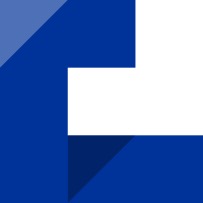 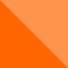 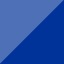 ŠKOLENÍ PRO ŽADATELE PROGRAMU INTERREG ČESKO - POLSKO 2021 – 2027

SZKOLENIE DLA WNIOSKODAWCÓW PROGRAMU INTERREG CZECHY-POLSKA 2021-2027


Program INTERREG 
ČESKO – POLSKO | CZECHY – POLSKA
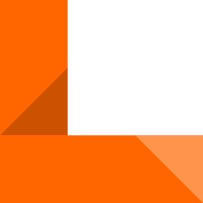 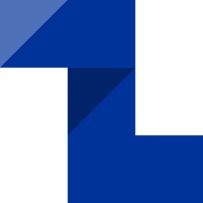 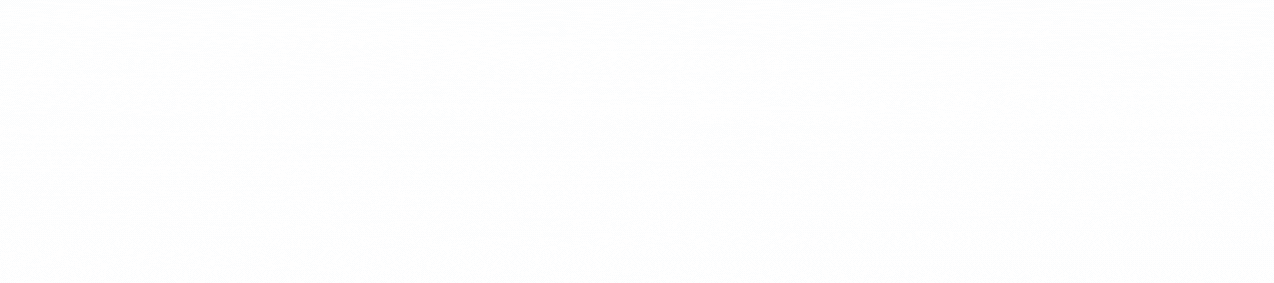 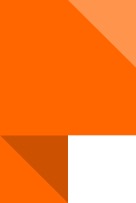 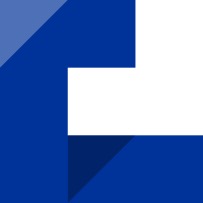 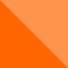 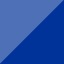 Výzvy k předkládání projektů
Nabory na składanie projektów do programu
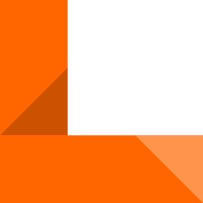 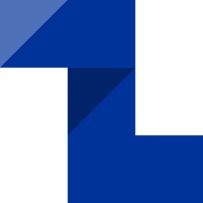 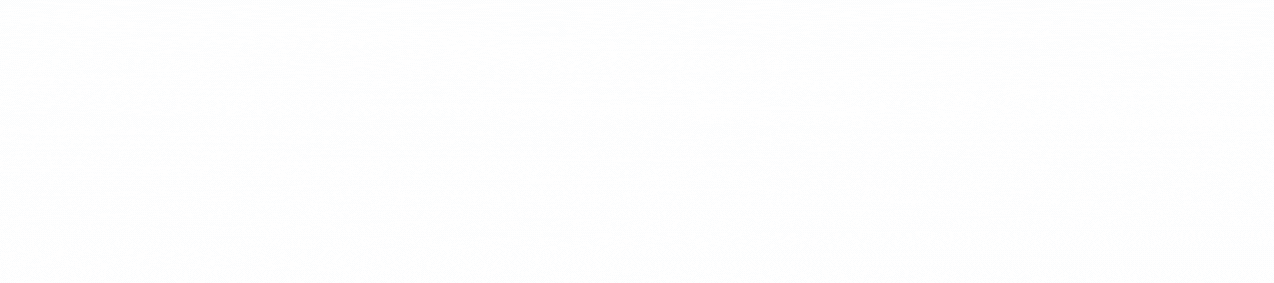 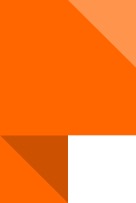 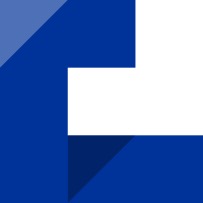 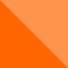 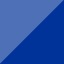 Výzva - Zlepšení podmínek pro fungování a rozvoj přeshraniční spolupráce v dané tematické oblastiNabór - Poprawa warunków funkcjonowania i rozwoju współpracy transgranicznej w danym tematycznym obszarze
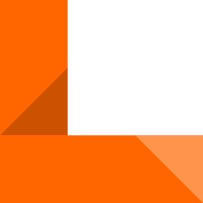 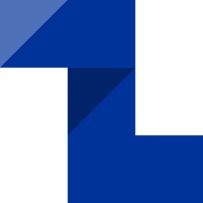 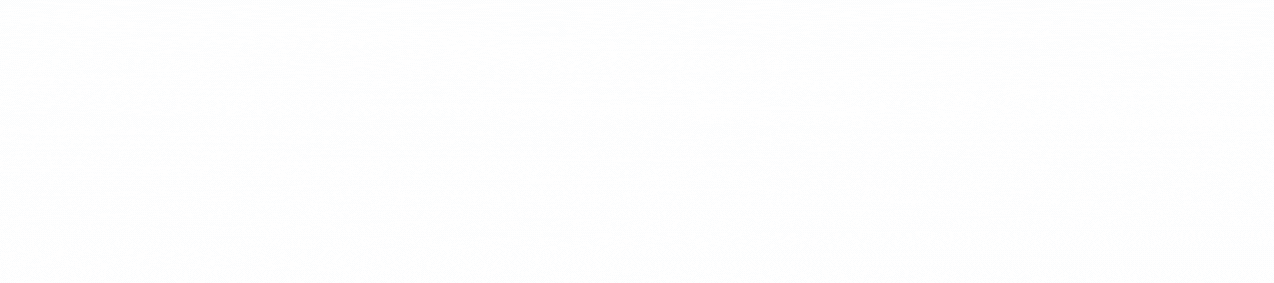 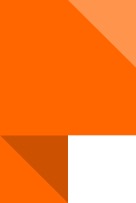 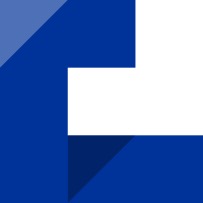 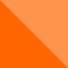 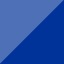 Výzva - Zlepšení podmínek pro fungování a rozvoj přeshraniční spolupráce v dané tematické oblastiNabór - Poprawa warunków funkcjonowania i rozwoju współpracy transgranicznej w danym tematycznym obszarze
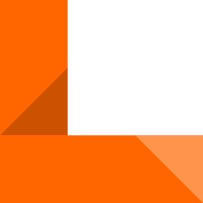 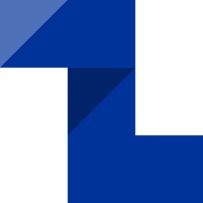 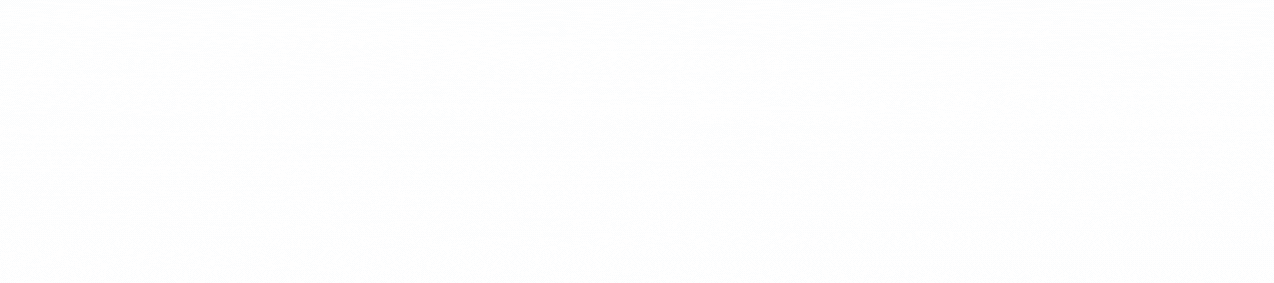 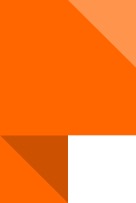 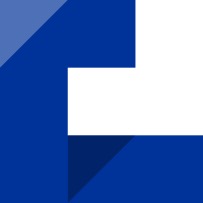 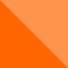 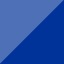 Výzva - Zlepšení podmínek pro fungování a rozvoj přeshraniční spolupráce v dané tematické oblastiNabór - Poprawa warunków funkcjonowania i rozwoju współpracy transgranicznej w danym tematycznym obszarze
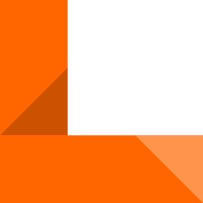 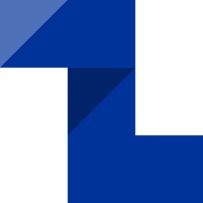 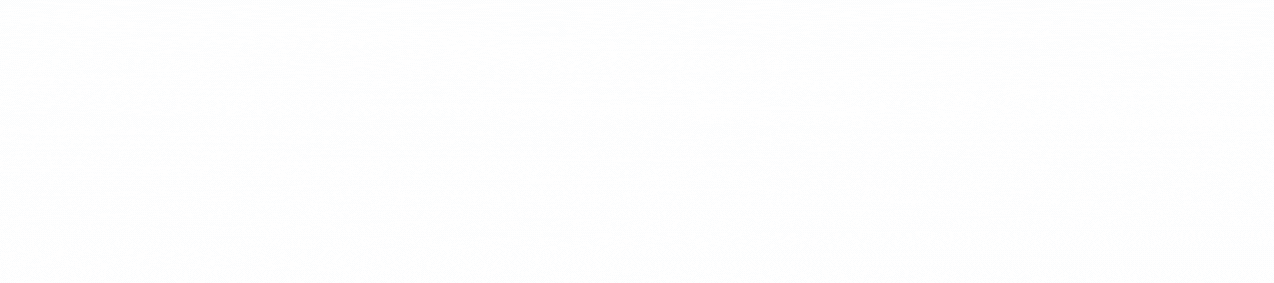 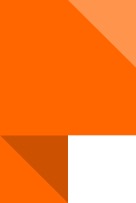 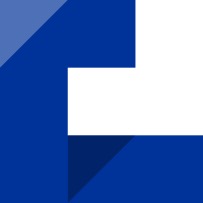 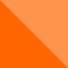 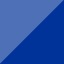 Výzva - Zlepšení podmínek pro fungování a rozvoj přeshraniční spolupráce v dané tematické oblastiNabór - Poprawa warunków funkcjonowania i rozwoju współpracy transgranicznej w danym tematycznym obszarze
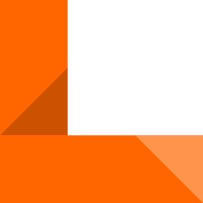 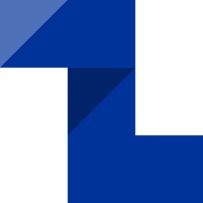 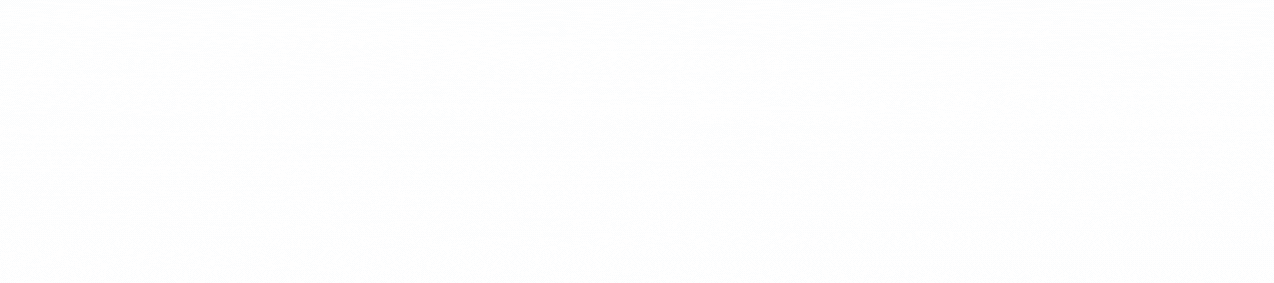 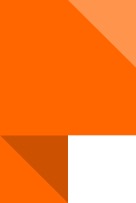 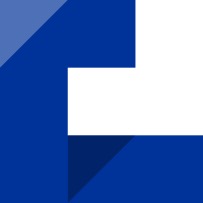 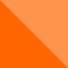 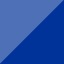 Výzva - Zlepšení podmínek pro fungování a rozvoj přeshraniční spolupráce v dané tematické oblastiNabór - Poprawa warunków funkcjonowania i rozwoju współpracy transgranicznej w danym tematycznym obszarze
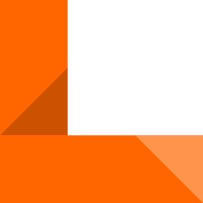 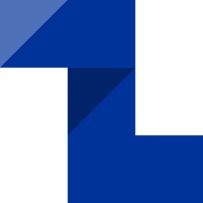 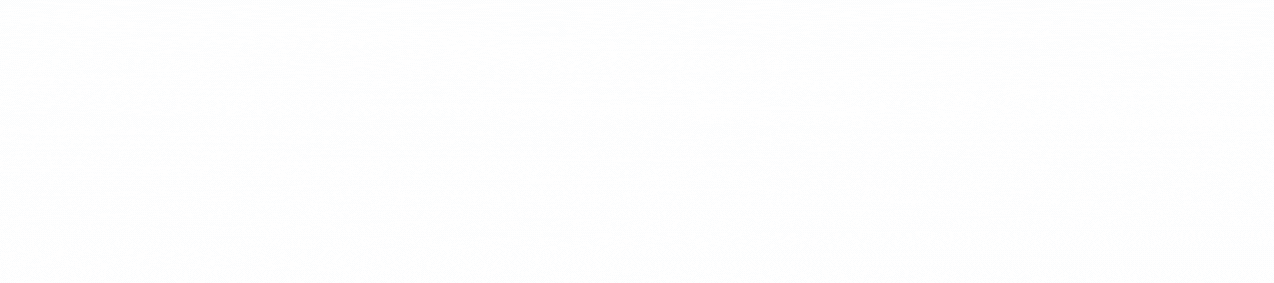 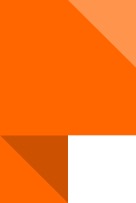 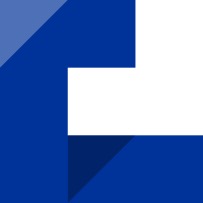 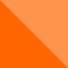 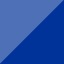 Výzva - Zlepšení podmínek pro fungování a rozvoj přeshraniční spolupráce v dané tematické oblastiNabór - Poprawa warunków funkcjonowania i rozwoju współpracy transgranicznej w danym tematycznym obszarze
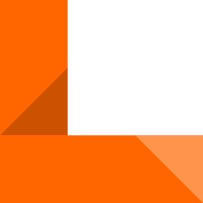 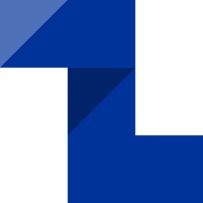 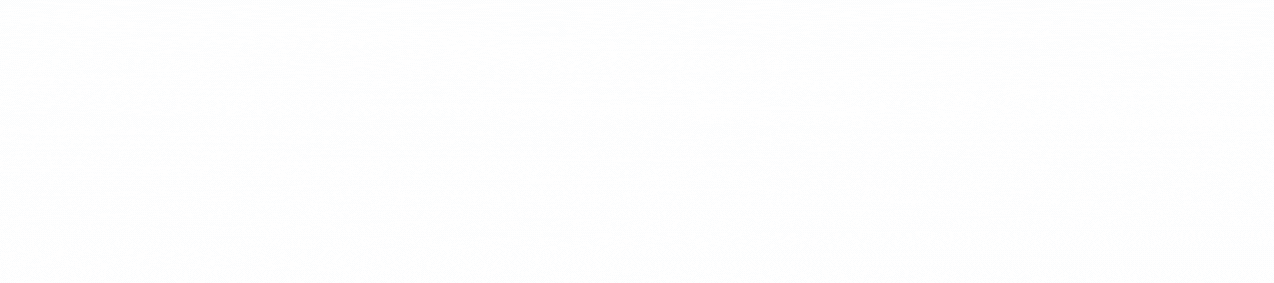 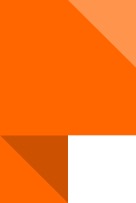 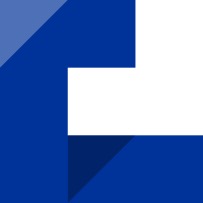 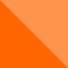 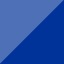 Výzva - Zlepšení podmínek pro fungování a rozvoj přeshraniční spolupráce v dané tematické oblastiNabór - Poprawa warunków funkcjonowania i rozwoju współpracy transgranicznej w danym tematycznym obszarze
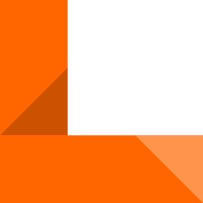 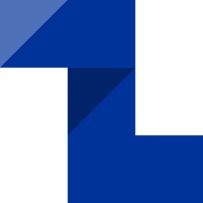 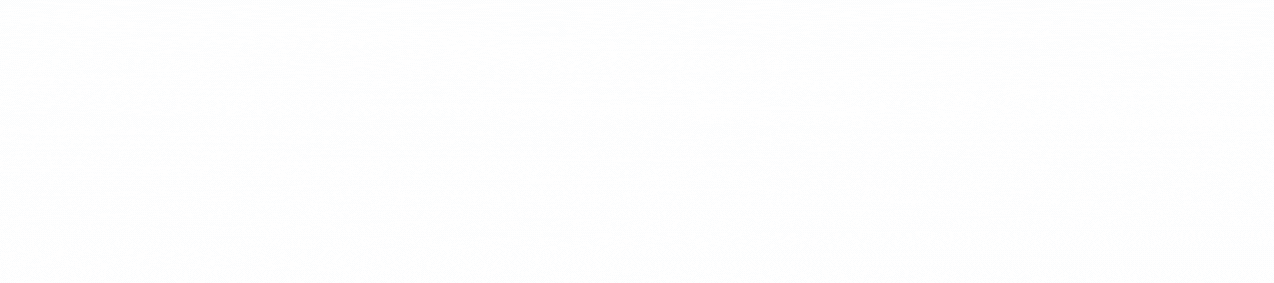 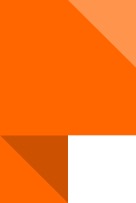 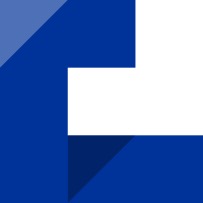 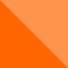 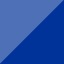 Výzva - Zlepšení podmínek pro fungování a rozvoj přeshraniční spolupráce v dané tematické oblastiNabór - Poprawa warunków funkcjonowania i rozwoju współpracy transgranicznej w danym tematycznym obszarze
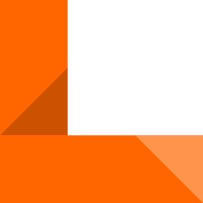 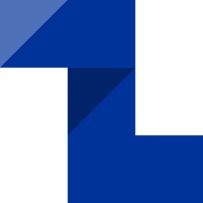 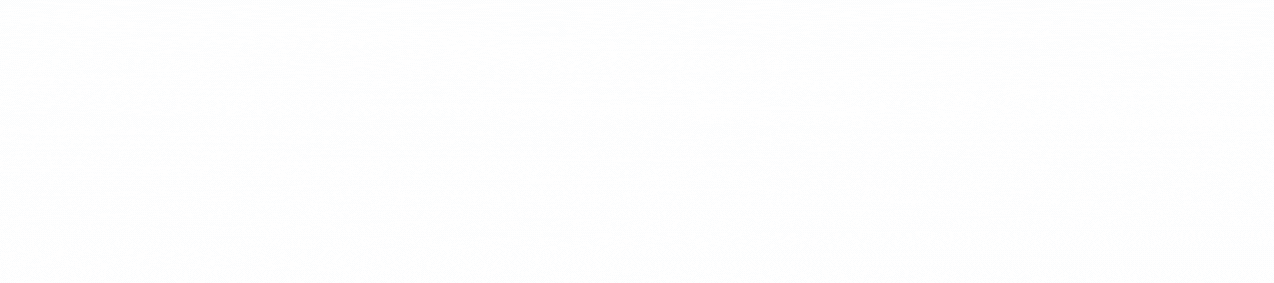 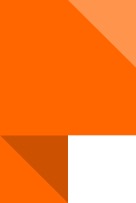 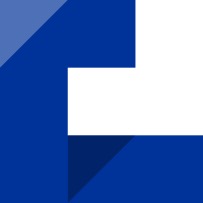 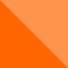 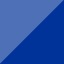 Výzva - Zlepšení podmínek pro fungování a rozvoj přeshraniční spolupráce v dané tematické oblastiNabór - Poprawa warunków funkcjonowania i rozwoju współpracy transgranicznej w danym tematycznym obszarze
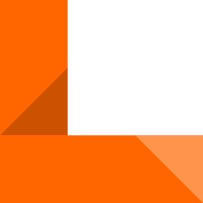 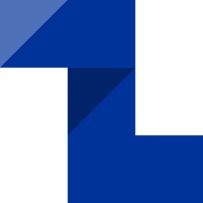 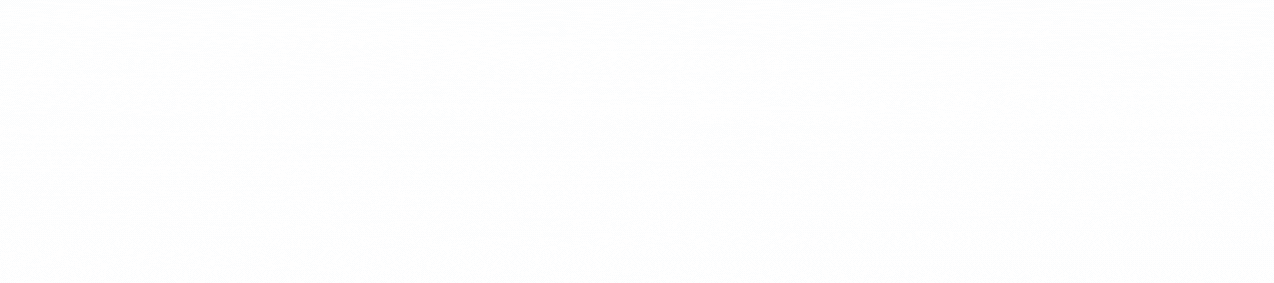 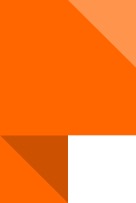 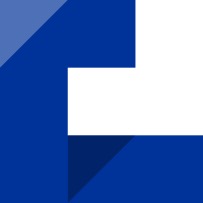 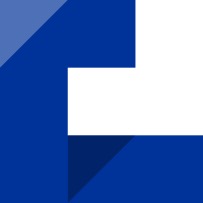 Děkuji za pozornostDziękuję za uwagę
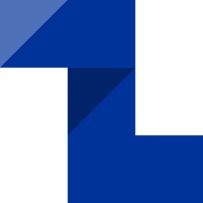 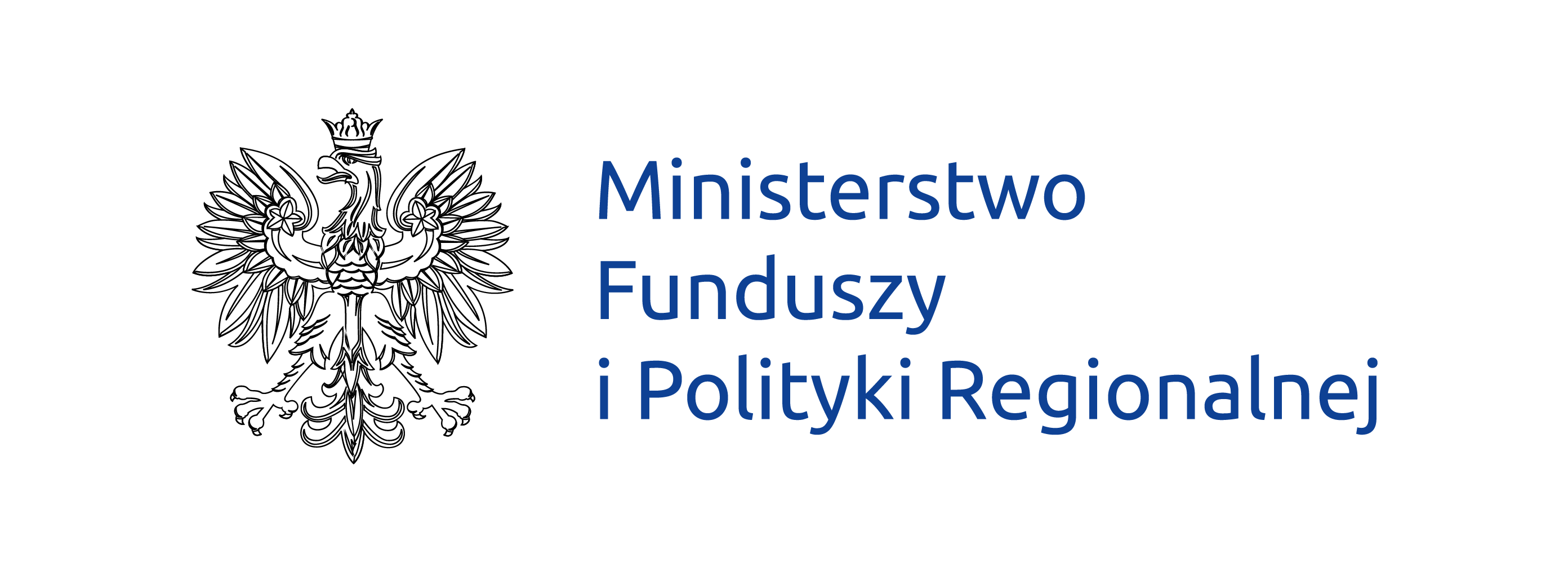 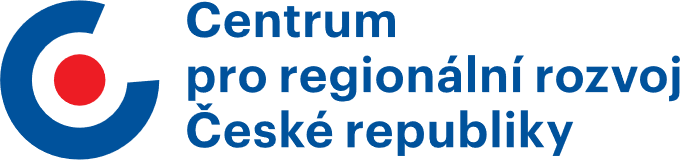 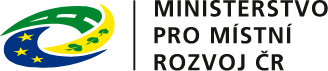 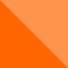 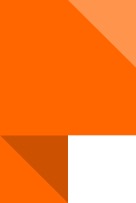 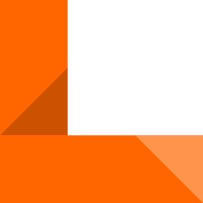 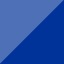 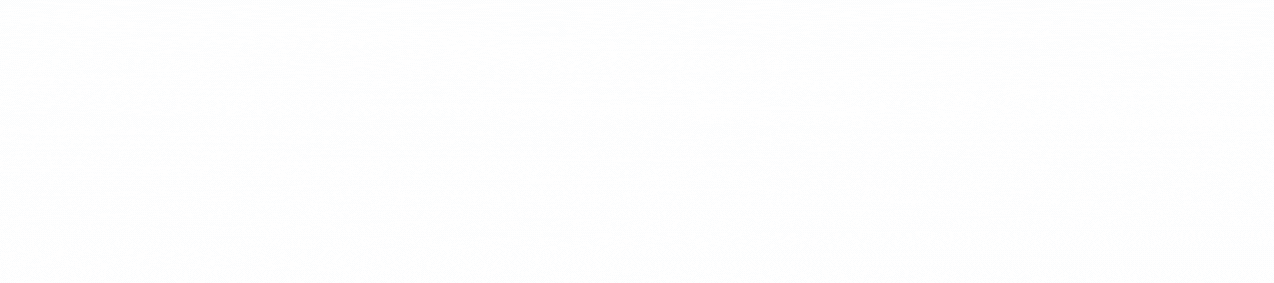